Geometriya
10-sinf
Mavzu:  Fazoda
ortogonal proyeksiya
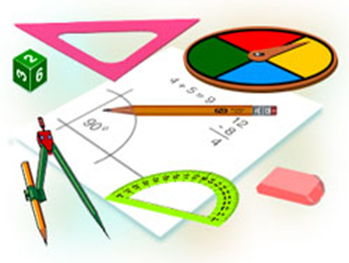 Mustaqil bajarilgan topshiriqlarni tekshirish
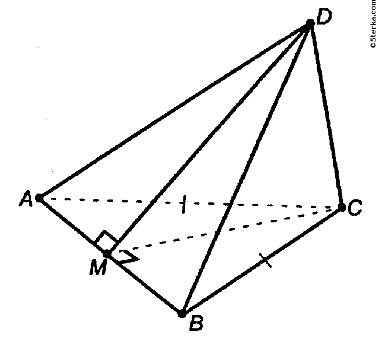 Mustaqil bajarilgan topshiriqlarni tekshirish
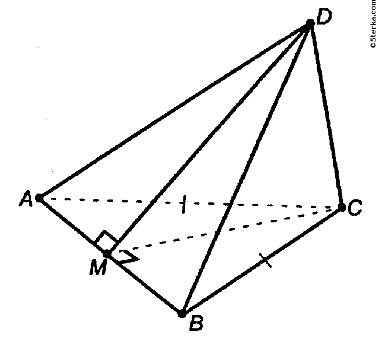 Mustaqil bajarilgan topshiriqlarni tekshirish
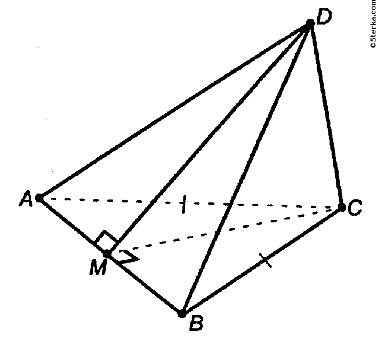 Mustaqil bajarilgan topshiriqlarni tekshirish
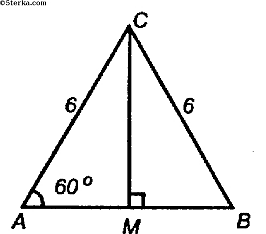 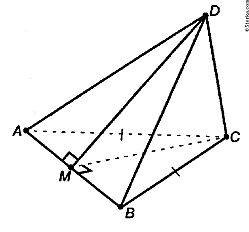 Mustaqil bajarilgan topshiriqlarni tekshirish
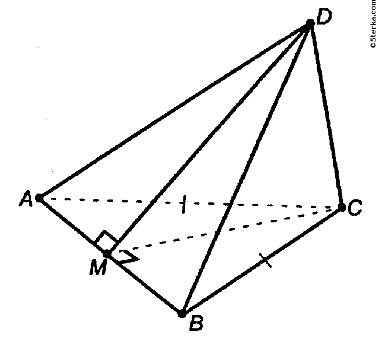 Ortogonal proyeksiyalash
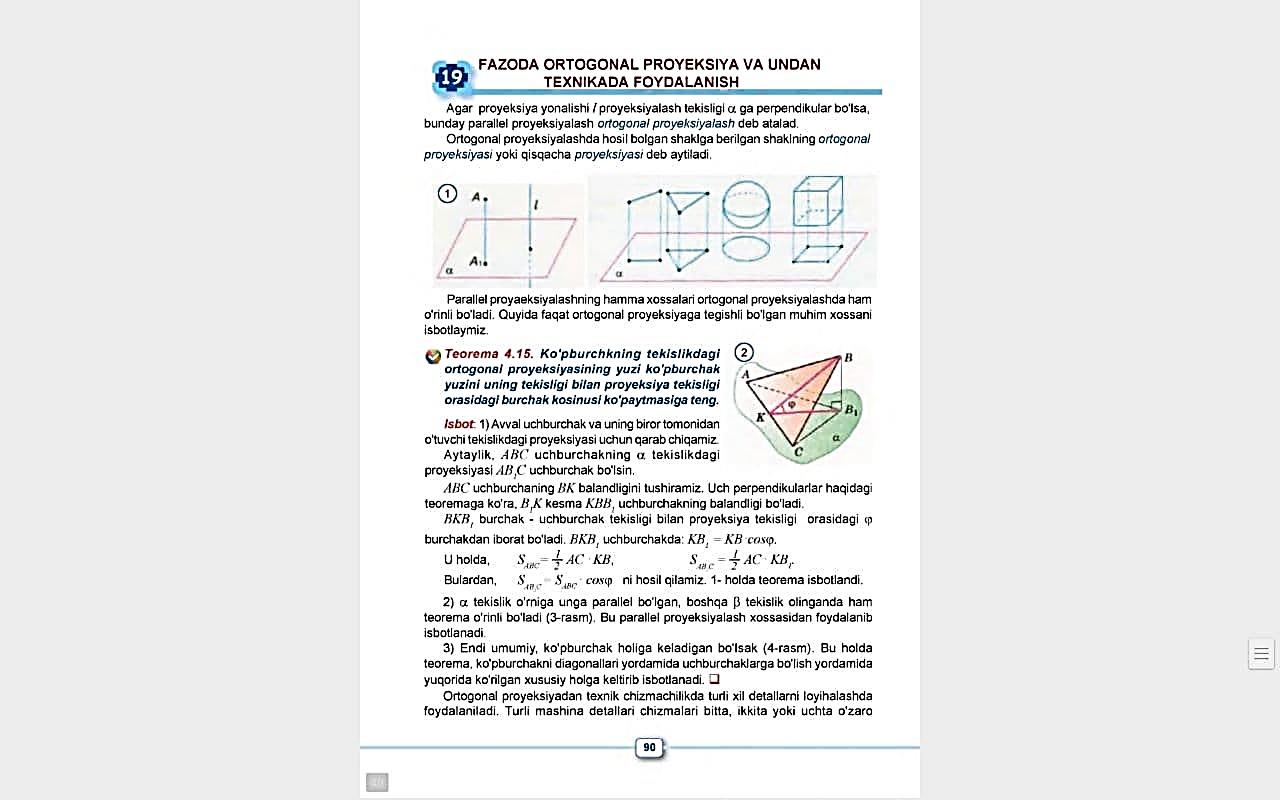 Ortogonal proyeksiyalash
Ortogonal proyeksiyalashda hosil bo‘lgan shakl berilgan shaklning ortogonal proyeksiyasi yoki qisqacha proyeksiyasi deb aytiladi.
Parallel proyeksiyalashning hamma xossalari ortogonal proyeksiyalashda ham o‘rinli bo‘ladi.
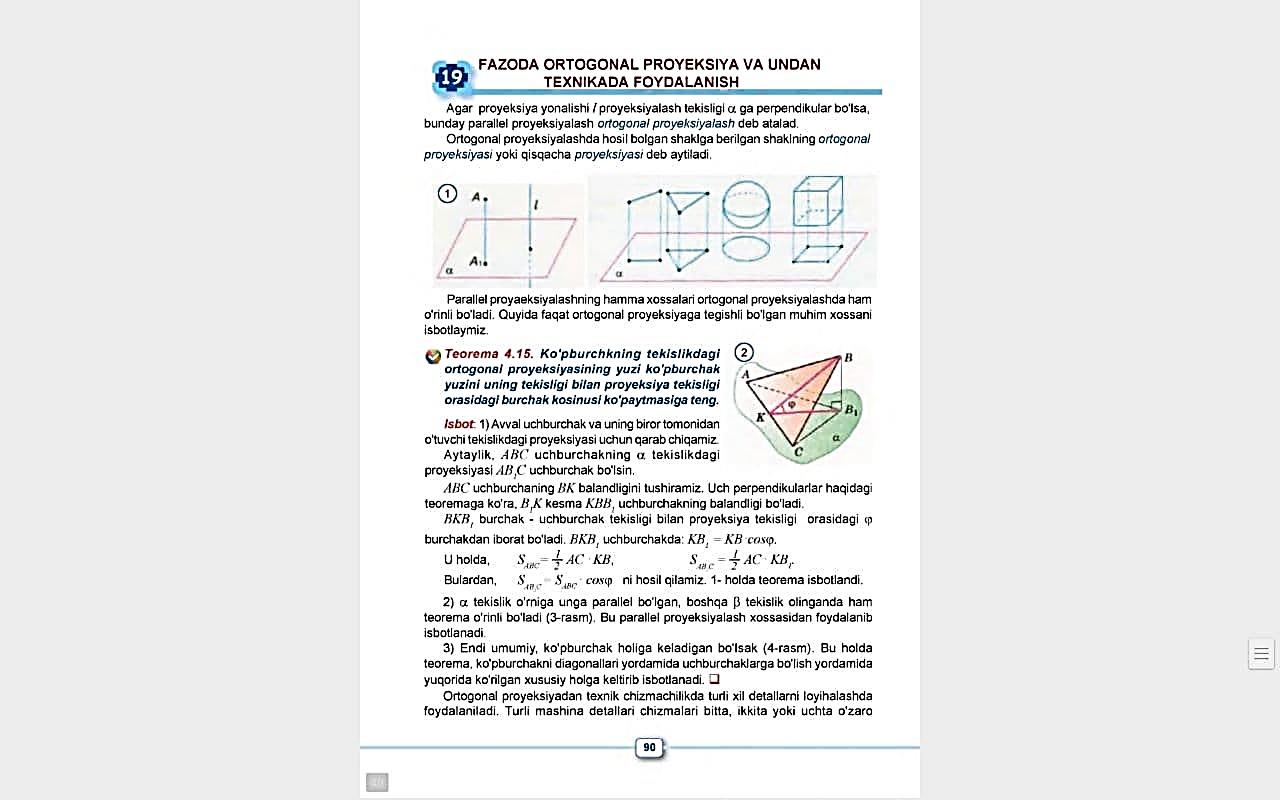 Teorema
Ko‘pburchakning tekislikdagi ortogonal proyeksiyasining yuzi ko‘pburchak yuzini uning tekisligi bilan proyeksiya tekisligi orasidagi burchak kosinusi ko‘paytmasiga teng.
Teoremaning isboti
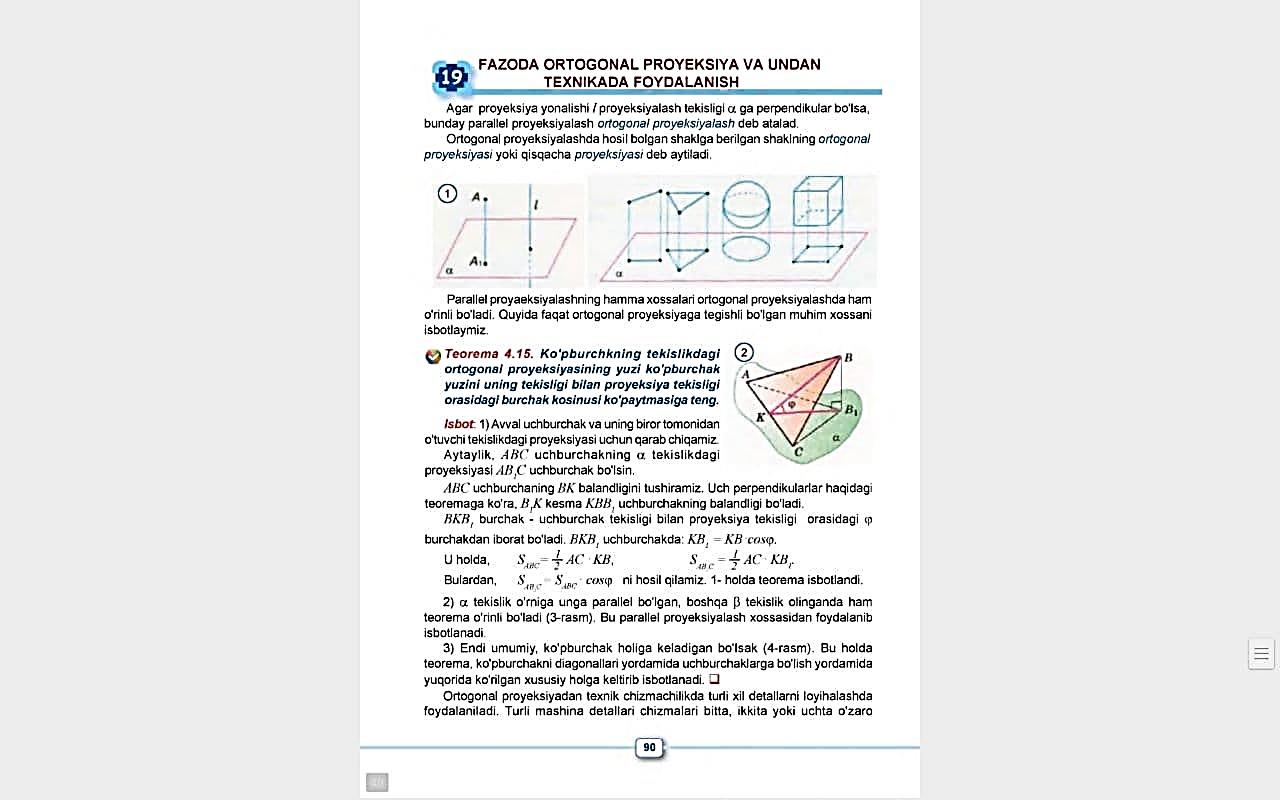 Teoremaning isboti
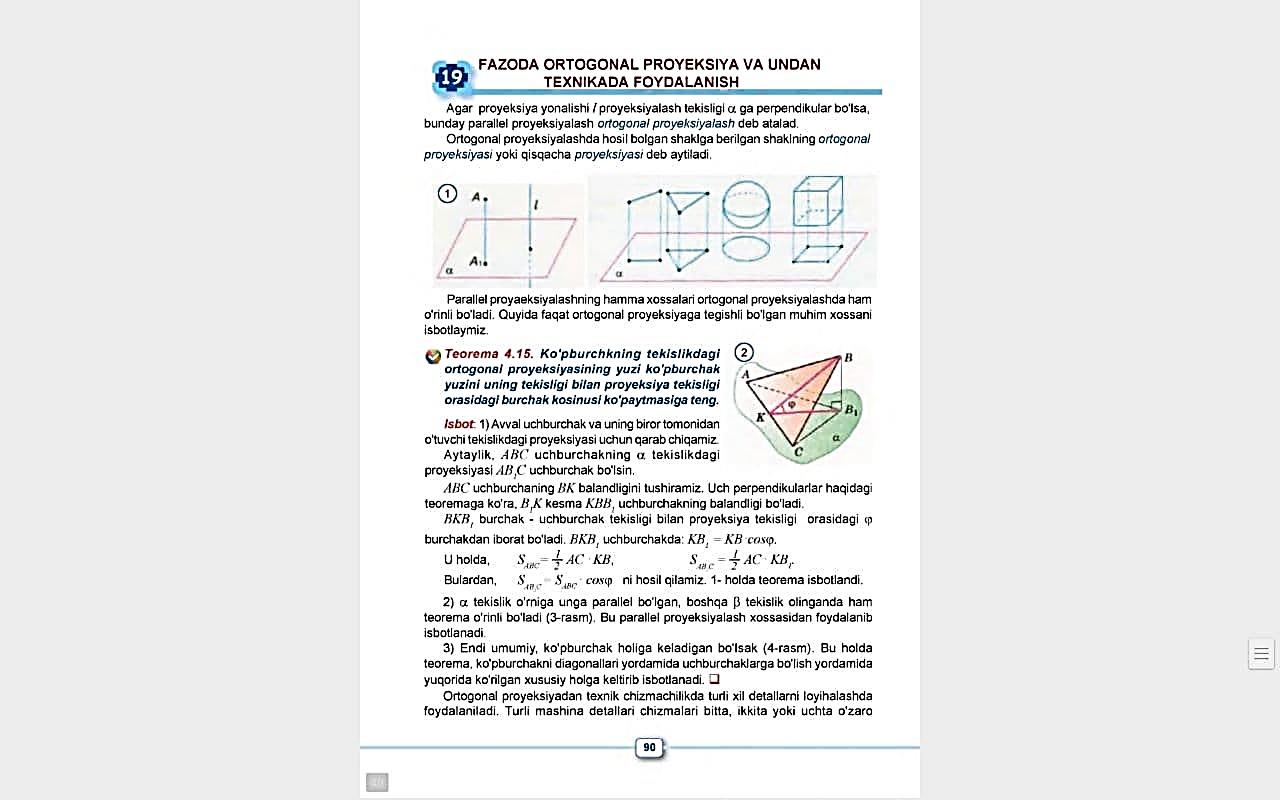 1-holda teorema isbotlandi.
Teoremaning isboti
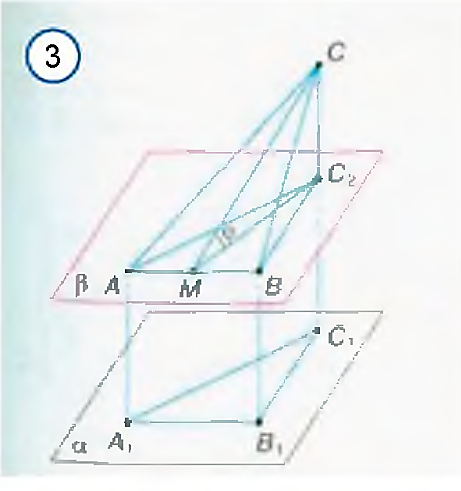 Teoremaning isboti
3) Endi umumiy, ko‘pburchak holiga keladigan bo‘lsak, bu holda teorema ko‘pburchakni diagonallari yordamida uchburchaklarga bo‘lish yordamida yuqorida ko‘rilgan xususiy holga keltirib isbotlanadi.
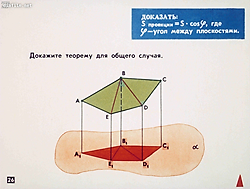 Ortogonal proyeksiyaning qo‘llanilishi
Ortogonal proyeksiyadan texnik chizmachilikda turli xil detallarni loyihalashda foydalaniladi. Turli mashina detallari chizmalari bitta, ikkita yoki uchta o‘zaro perpendikulyar proyeksiyalar tekisliklariga ortogonal proyeksiyalash yo‘li bilan hosil qilinadi. Bu proyeksiyalar qaysi yo‘nalishda proyeksiyalanganligiga qarab, vertikal, gorizontal va frontal proyeksiyalar deb ham ataladi.
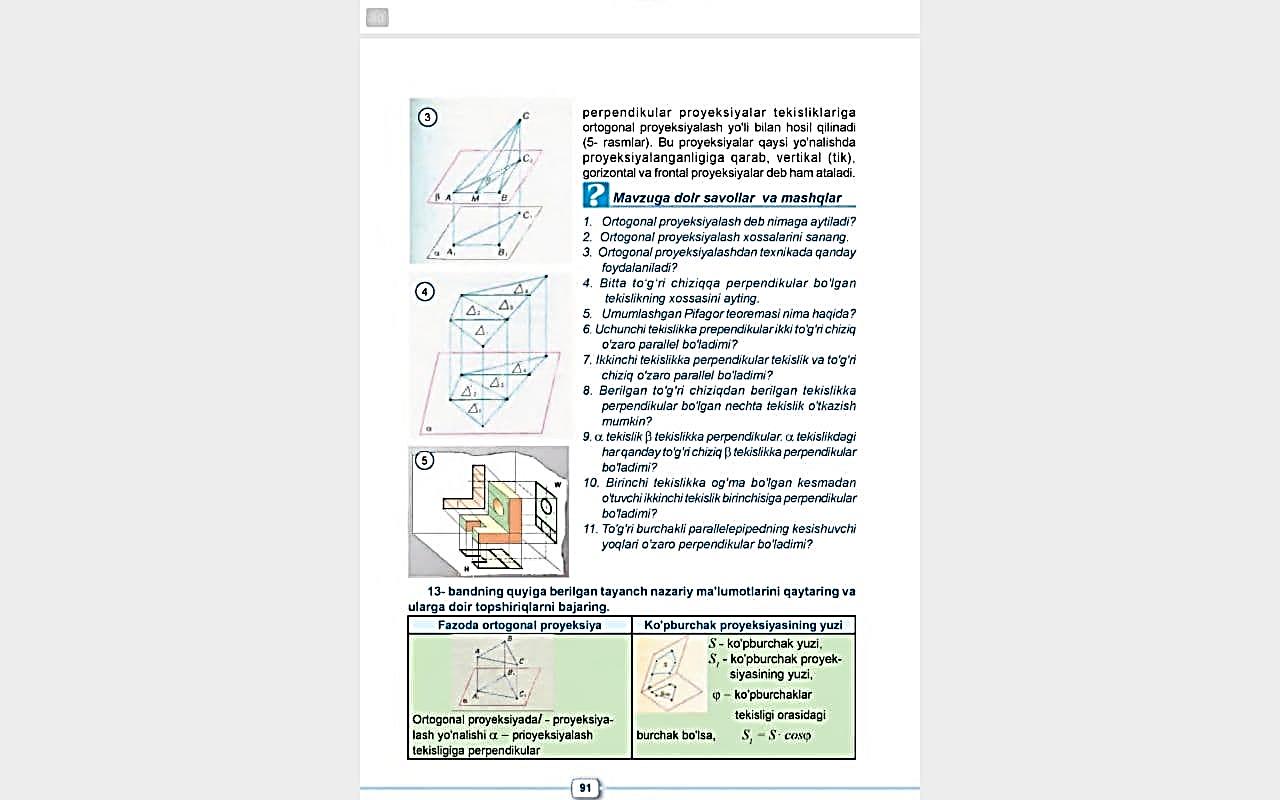 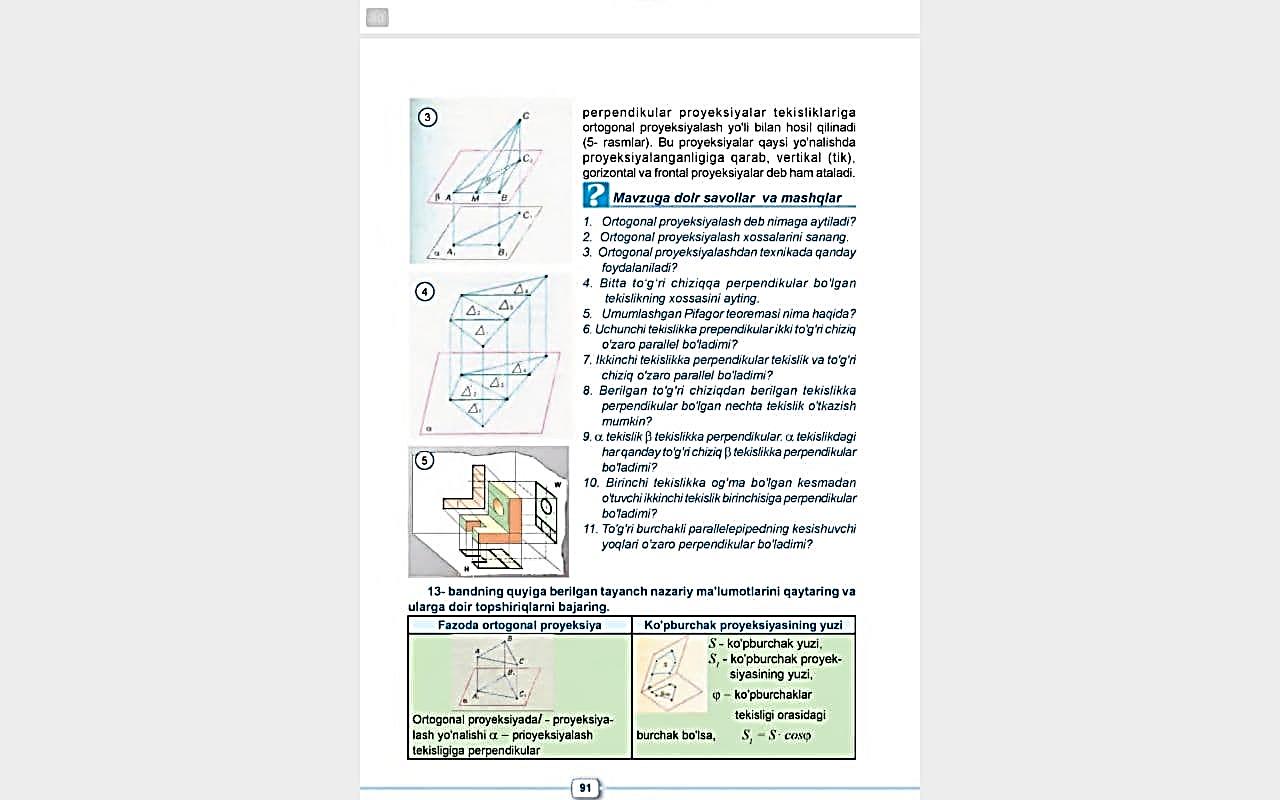 Kubning ortogonal proyeksiyasi
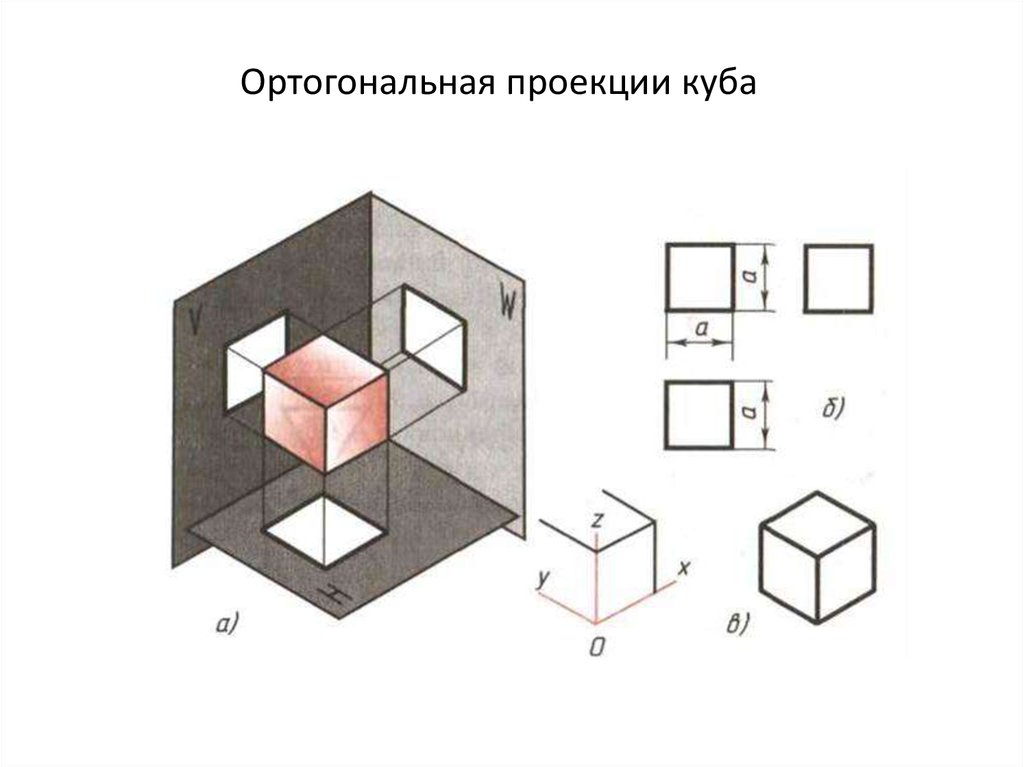 Oltiburchakli prizmaning ortogonal proyeksiyasi
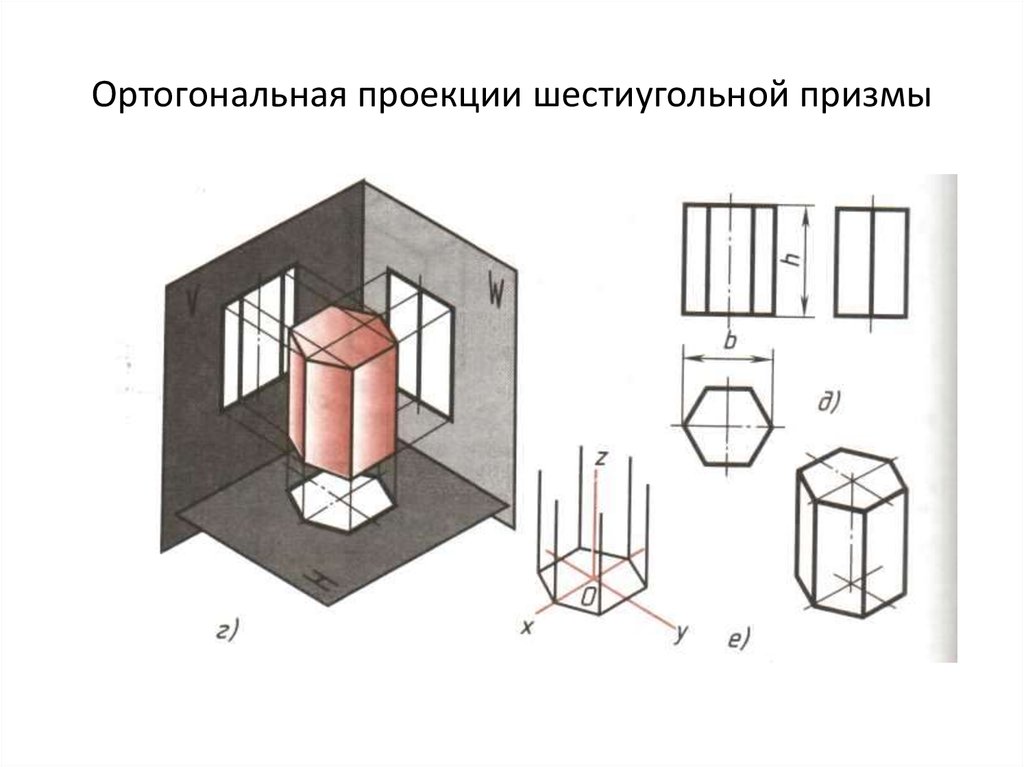 Konusning ortogonal proyeksiyasi
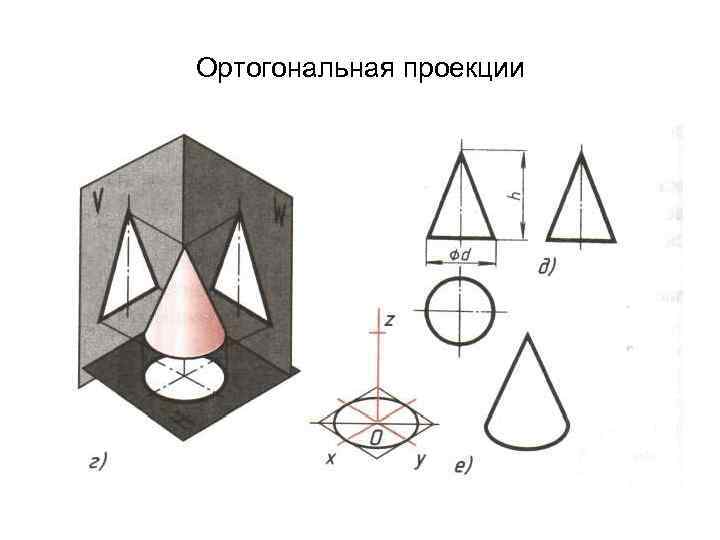 Silindrning ortogonal proyeksiyasi
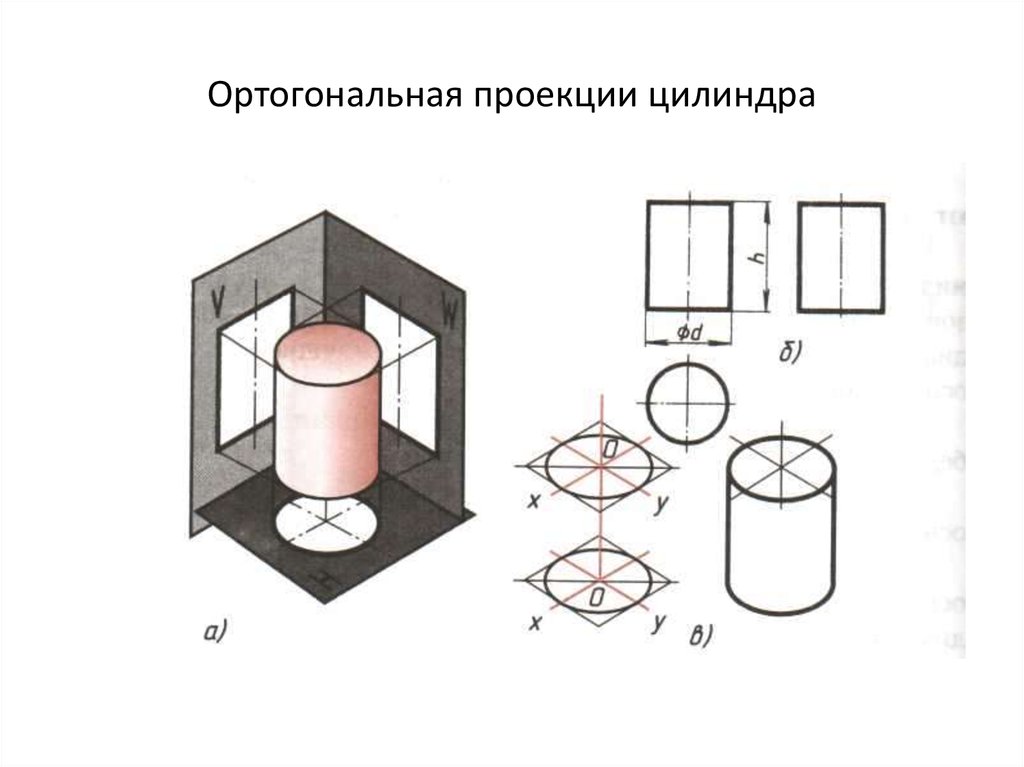 1-masala
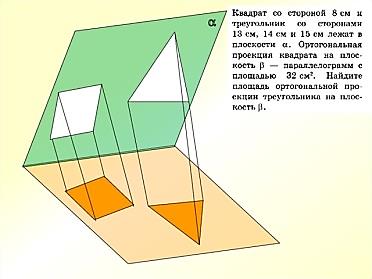 1-masalaning yechimi
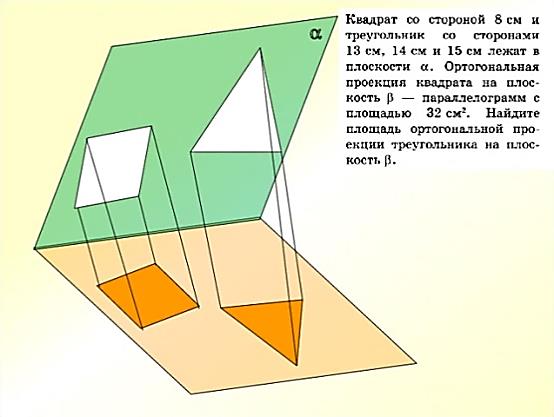 1-masalaning yechimi
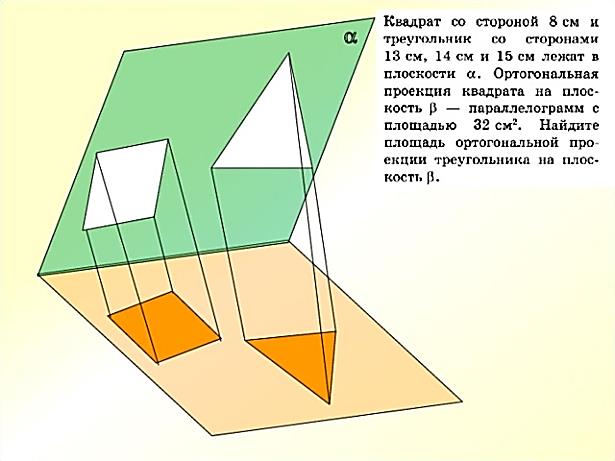 1-masalaning yechimi
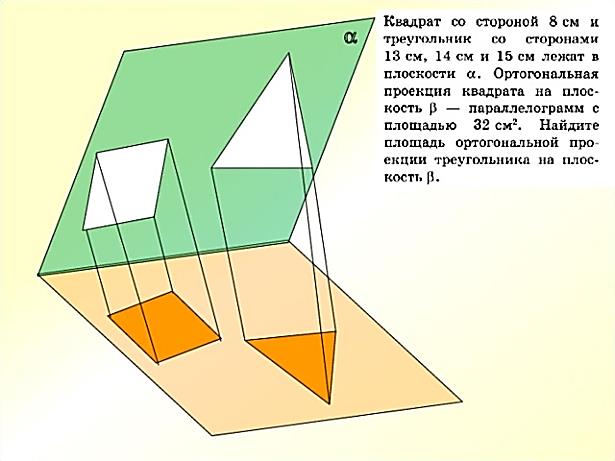 1-masalaning yechimi
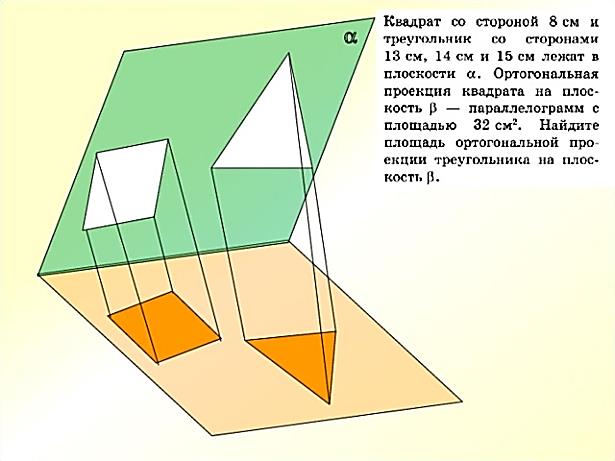 2-masala
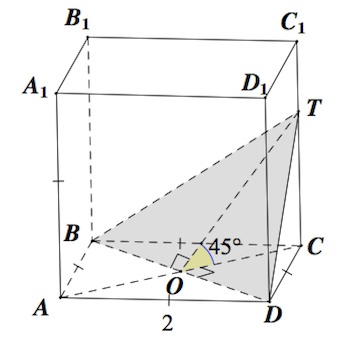 2-masalaning yechimi
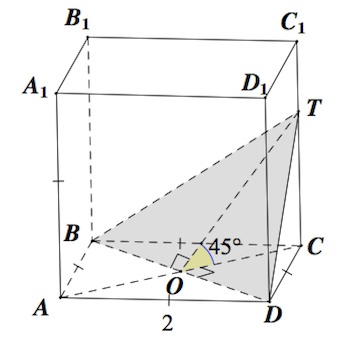 3-masala
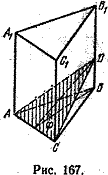 3-masalaning yechimi
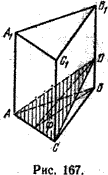 3-masalaning yechimi
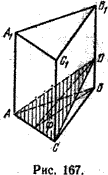 Mustaqil bajarish uchun topshiriq
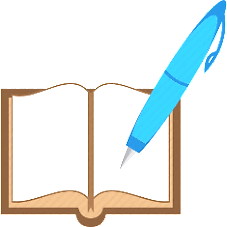